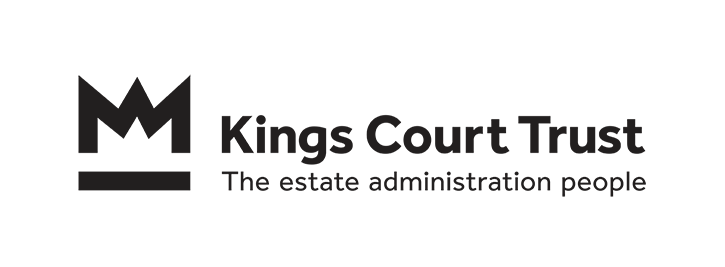 Trusts in Wills
Work involved when a Trust 
is activated on death
Jill Clayton Business Development Manager
www.kctrust.co.uk/ifa
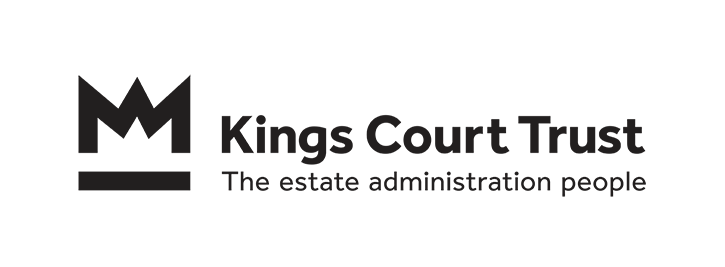 Trusts in Wills
Property Trusts
Nil-Rate Band Discretionary Trusts (NRBDT)
Trusts for Minors
Impact on estate administration 
How you can help
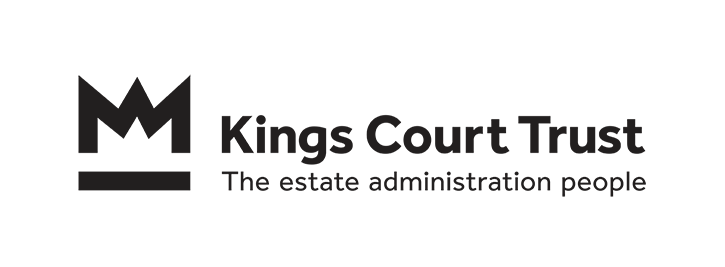 Property Trusts
Property Trust in Will - Is it drafted correctly?  Fails if Life Tenant and remainderman is the same person
Need for a Grant? 
Best practice is to prove last Will
Check the clients own the legal title  
Is the property held JSS or TIC with 50/50 split? Don’t assume!
Check Notice of Severance (if required) is placed with Will and/or Title Deeds
Is there a mortgage charge or restriction over the property?
Transfer the ownership of the property 
If transfer to Trustees is not possible, add a restriction 
Prepare a Declaration of Trust
Forward copies of the documentation to the co-owner/Trustees
[Speaker Notes: Remainderman is a term used in property law to refer a person who inherits or is entitled to inherit property upon the termination of the estate of the former owner. A remainderman holds an interest in the remainder and will become its possessor at some future time.  THE TRUSTEES WILL NOT BE PLACED ON THE TITLE IF THERE IS AN OUTSTANDING LIABILITY AS THIS MEANS THAT THEY WILL BE RESPONSIBLE PERSONALLY FOR THE LIABILITY – NOT IDEAL
IN THIS SITUATION, A RESTRICTION IS ENTERED IN FAVOUR OF THE TRUSTEES
TRUST WILL FAIL IF THE PROPERTY IS HELD AS JOINT TENANTS AS THE RIGHTS OF SURVIVORSHIP RULES ARE AUTOMATIC
THE WAY AROUND THIS IS TO RETROSPECTIVELY SEVER THE JOINT TENANCY  BY EXECUTING AN INSTRUMENT OF VARIATION – WE CAN DRAFT THE NECESSARY DOCUMENTS]
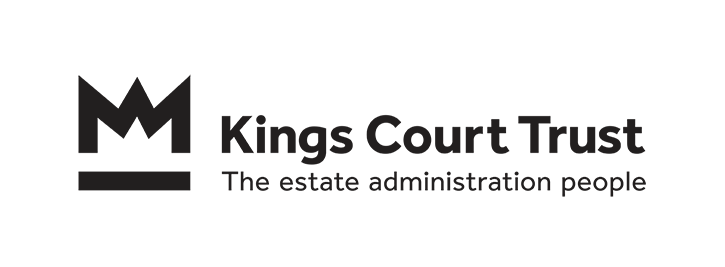 Nil-Rate Band Discretionary Trusts (NRBDT)
The Trustees have various options when dealing with the NRBDT (subject to the terms of the Will) as follows:

Option 1 - Agree to end the Trust (appoint out) 
	Tees must consider all beneficiaries (not just spouse)
	For TNRB to apply - after three months and before two 	years
Option 2 (a) - Continue with Trust and utilise the loan route 
Option 2 (b) - Continue with Trust and transfer assets, up to the value of NRB to Trust 
A mixture of the above – (e.g. Trustees can appoint out liquid assets and put half share of property to Trust)
[Speaker Notes: WERE PREVIOUSLY USED TO PROTECT THE NRB – NOW WITH THE TNRB NOT SO RELEVANT HOWEVER A DISCRET TRUST IS A GOOD TOOL TO ALLOW AN ELEMENT OF CONTROL WITH THE TRUSTEES AS THEY CAN DISTRIBUTE, APPOINT OUT ETC TO ANY OF THE POTENTIAL BENEFICIARIES AND THEY DECISION IS (USUALLY) FINAL.  
DT CAN LAST UP TO 125 YEARS AND CAN BE USED TO PRESERVE ASSETS FOR FAMILIES (ESPECIALLY WHEN THERE ARE CHILDREN FROM PREVIOUS RELATIONSHIPS, OR ADULT BENEFICIARIES WHO HAVE PERSONAL PROBLEMS, OR THE ASSET HAS A POTENTIAL FOR HIGH CAPITAL GROWTH)  
NO BENEFIC HAS AN ABSOLUTE INTEREST.
OFTEN AN INDEPENDENT TRUSTEE WILL BE REQUIRED TO BE APPOINTED AND WE SEEK DIRECTION FOR THE EXISTING TRUSTEES.
MAXIMUM OF £325K IN THE NRBDT – IT IS TREATED AS A LEGACY IN THE WILL AND THEREFORE IS DEALT WITH IN PRIORITY TO THE RESIDUE OF THE ESTATE – SOMETIMES THIS MEANS THERE IS NO ‘RESIDUE’ TO PASS THE THE RES BEN.]
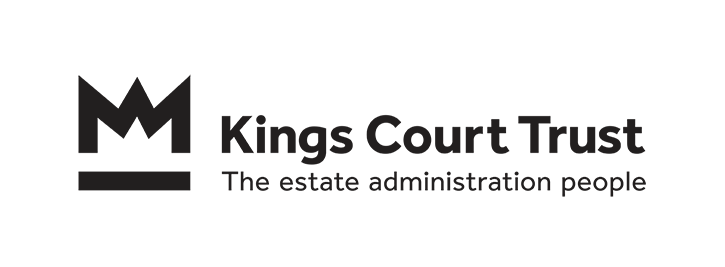 Option 1: Appoint out – Internal procedure
Prepare minutes and Deed of Appointment/Retirement 
Need to have more than one Trustee for land
Deal with the property, including removing name of deceased and/or form A restriction 
Send the legal documents for signature to the survivor and the Trustees
Once signed documents received back, deal with the property at Land Registry
Legal team will forward all NRBDT documents including updated Land Registry Entries to client and will copy to Trustees
[Speaker Notes: OFTEN THIS OPTION IS TAKEN WHEN THERE IS LITTLE OR NO RESIDUE REMAINING AND TO TIE UP ALL THE ASSETS IN THE DT IS DEEMED TOO RESTRICTIVE FOR THE SPOUSE BY THE TRUSTEES (WHO ARE OFTEN ALSO THE CHILDREN)
ENSURES THE TNRB IS THEN AVAILABLE ON SECOND DEATH (SUBJECT TO OTHER GIFTS ETC)]
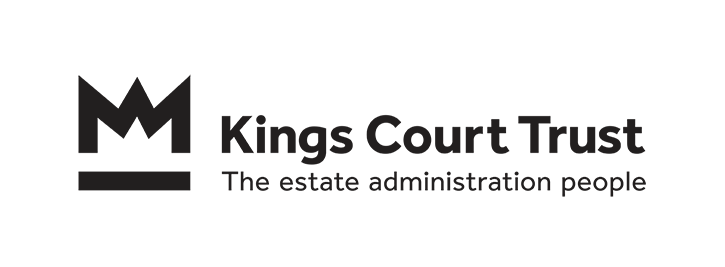 Option 2(a): Internal procedure
Continue with Trust and utilise the loan note/undertaking

The Will must provide provision to do this (expressly or by STEP provisions if incorporated)
The assets (which can include the family home) are transferred to the survivor in return for either a loan note or undertaking to repay
Consideration must now be given to the RNRB, effective from April 2017 – A charge over the property to satisfy the loan note will eliminate the availability of the RNRB and so a ‘floating’ loan note may be better
[Speaker Notes: THIS MIGHT BE EXPRESSLY EXCLUDED BY THE WILL – MUST CONSIDER TRUST INSTRUMENT
RNRB – WHOLE SEMINAR IN OWN RIGHT BUT NEEDS TO BE CONSIDERED
PAID FROM THE SECOND ESTATE AS A DEBT BACK TO THE TRUSTEES
ASSETS ARE TRANSFERRED TO THE NAME OF THE SPOUSE AND THE DEBT REDUCES IHT PAYABLE ON SECOND DEATH
TRUSTEES CAN CHOSE WHICH ASSETS TO ‘LOAN’ AND CAN CALL IN THE DEBT AT ANY TIME – FOR EXAMPLE IF THE LOAN IS OVER THE PORPERTY THEN CAN BE CALLED IN IF SPOUSE GOES INTO A CARE HOME]
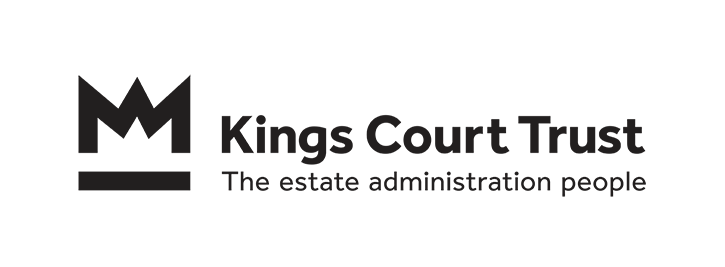 Option 2(a): Internal procedure
Draft and prepare minutes and supporting documentation
Send the documents for signature to the survivor and the Trustees
Once signed documents received, the legal team will deal with the property, i.e. transfer the property into the sole name of the survivor(s) subject to any necessary Land Registry restriction
Legal team will forward all NRBDT documents, including the updated Land Registry Title Entries to client and will send copies to all Trustees
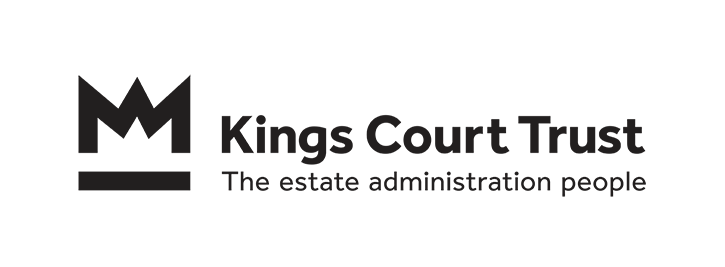 Option 2(b): Continue with Trust and transfer assets to NRB Discretionary Trust
Why would you set up the NRBDT in this way? 

Where there are assets with the prospect of high growth in their capital value – Asset protection is primary focus
Necessary to advise HMRC Trust Office that assets have been transferred into the NRBDT and names of Trustees given
Consider IHT exit charges, 10 yearly charges etc.
Tax consequences, ie. Income Tax and CGT implications (28% on gains) 
Trustees - Future responsibilities, including tax returns
Trustees have control and can use discretion to whom income and/or capital is appointed - Run like a normal Discretionary Trust
[Speaker Notes: RESPONSIBILITY FOR DISTRIBS IS ALWAYS WITH THE TRUSTEES – CANNOT DELEGATE POWER
PROTECTION OF ASSETS
INVESTMENTS POWERS CAN BE DELEGATED
CARE FEES – NOT GUARANTEE
MUST KEEP GOOD RECORDS, ACCOUNTS AND ENSURE THE NRBDT GO NOT GO ABOVE THE THRESHOLD TO AVOID TAX LIABILITIES
TRUST MUST BE REGISTERED HMRC
INCOME FROM TRUST – CONSIDER TAX IMPLICATIONS
ONCE SET UP, THE TRUST IS RUN BY THE TEES
ALSO CONSIDER PERIODIC CHARGES, EXIT CHARGES ON DISTRIBUTIONS, 
NO EXIT CHARGE IF DISTRIBUTION WITHIN 3 MONTHS AND 2 YEARS FROM DOD
TEES WILL NEED ASSSITANCE WITH THESE COMPLEX MATTERS]
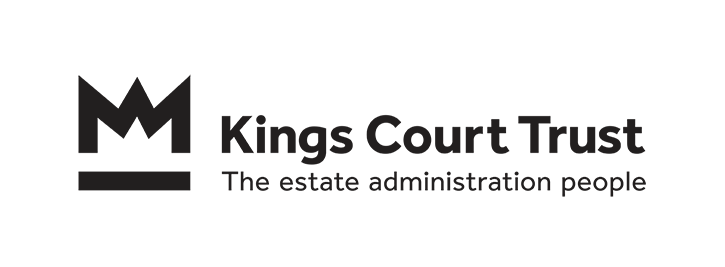 Option 2(b): Internal procedure
Prepare minutes and any supporting documentation (such as a Declaration of Trust) to show how the assets are held
Deal with the property, ie. whether it is being transferred into the NRBDT (as a whole or in part)
Again, once signed documents received, the legal team will deal with the property, ie. transfer the property into the survivor’s name subject to any necessary land registry restriction
Legal team will forward all NRBDT documents, including the updated Land Registry Title Entries to client and will send copies to all Trustee(s)
[Speaker Notes: TRUSTEES CAN CHANGE THEIR MINDS AFTER DRAFTING AND BEFORE SIGNING
WE ARE HAPPY TO REDRAFT]
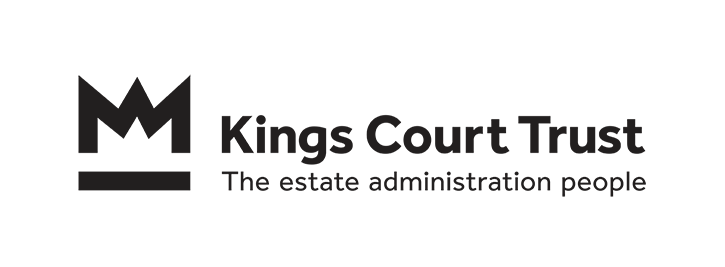 A mixture of options
Clients need to consider what is best for the beneficiaries and the Trust  
May want to appoint out some assets and retain others in the Trust – Up to the NRB sum (for example, to protect the property)
Trustees may need assistance from the IFA in deciding which assets to appoint out
Can opt for a mixture of all three options
Offers a ‘best of both worlds’ situation
Consideration to all beneficiaries needs/interests
Legal team will consider the instructions in relation to the terms of the Trust and draft the necessary documentation
Discretionary? Interest in Possession? Flexible Life Interest? 
IHT implications and whether TNRB available?
[Speaker Notes: Discretionary – S144 IHTA only applies when no Life Interest.  Int in Possession then appointment out may not be possible; must consider income for Life Tenant. Flexible Life Interest then consider appointment to spouse to full Interest in Possession – No IHT implications, enlarges spouses estate and full TNRB available, if settled into Discretionary trust, away from Life Interest, 10 yearly charges and exit charges will apply.

NEW TRUST CREATED AFTER MARCH 2006 TREATED AS RELEVANT PROPERTY TRUST WITH 20% CHARGES APPLICABLE ON CREATION, 6% 10 YEARLY AND 6% EXIT CHARGES 

TEES MUST BE UNANIMOUS]
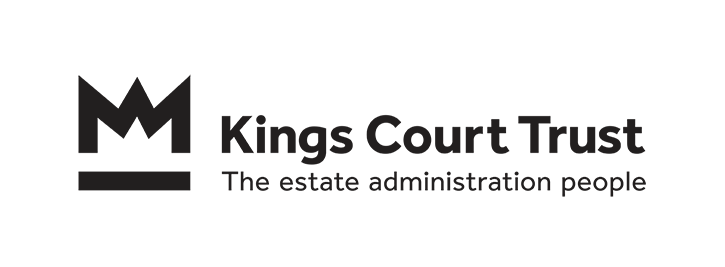 How IFAs can help Trustees - Duties with the Trust
The Trustees should be advised of their duties to the Trust and the beneficiaries

The Trustees are advised in our legal closing letter that they must obtain independent advice where appropriate
Trustees must regularly review the Trust to ensure it is achieving what was intended - Minutes should be kept for meetings which should be held at least annually
NRBDT – Used for asset protection, Trustees have a duty to ensure Trust provisions are complied with, as well as tax implications and interest of beneficiaries
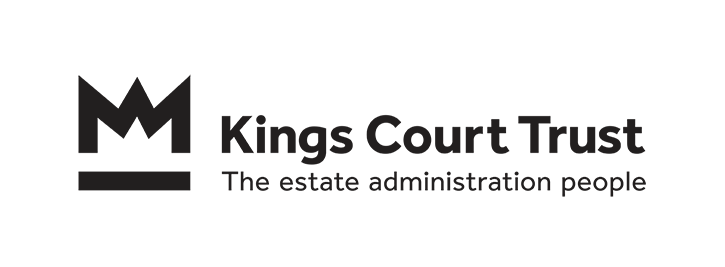 How IFAs can help Trustees - Duties with the Trust
Continued…

Should get financial advice regarding investments
Must balance need for generated income (where applicable) and capital growth
Consider circumstances of all beneficiaries, not just spouse
When appointing out, look to Trust instrument to ascertain if a Deed is required
Tax considerations/Trust accounts – Trustees should seek advice
Consideration on how the Trust is affected by second death
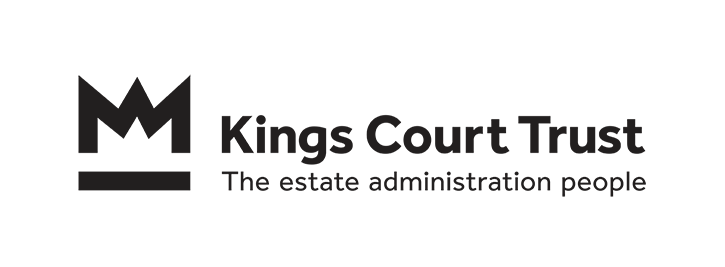 Trusts for minors
Who are the Trustees? How many have been nominated? Professional?
What provisions and powers does the Will contain?
Parental receipt clause?
are the Trustees? How many have been nominated? Professional?
What provisions and powers does the Will contain?
Who are the Trustees? How many have been nominated? Professional?
What provisions and powers does the Will contain?
Parental receipt clause?
s.31 and s.32 Trustees Act? Have they been amended or extended?
STEP provision included?
Do we need to execute s.36 Trustee Act? 
Parental receipt clause?
s.31 and s.32 Trustees Act? Have they been amended or extended?
STEP provision included?
Do we need to execute s.36 Trustee Act? 

Who are the Trustees? How many have been nominated? Professional?
What provisions and powers does the Will contain?
Parental receipt clause?
s.31 and s.32 Trustees Act? Have they been amended or extended?
STEP provision included?
Do we need to execute s.36 Trustee Act? 

d s.32 Trustees Act? Have they been amended or extended?
STEP provision included?
Do we need to execute s.36 Trustee Act? 

Who are the Trustees? How many have been nominated? Professional?
What provisions and powers does the Will contain?
Parental receipt clause?
s.31 and s.32 Trustees Act? Have they been amended or extended?
STEP provision included?
Do we need to execute s.36 Trustee Act?
[Speaker Notes: s.31 Power to apply Income for maintenance and to accumulate the surplus during a minority.
s.32 Power of Advancement – Tees discretion – whether absolutely on contingently – up to half presumptive or vested share now amended by Inheritance and Trustees Powers Act 2014 and Tees can now advance whole share]
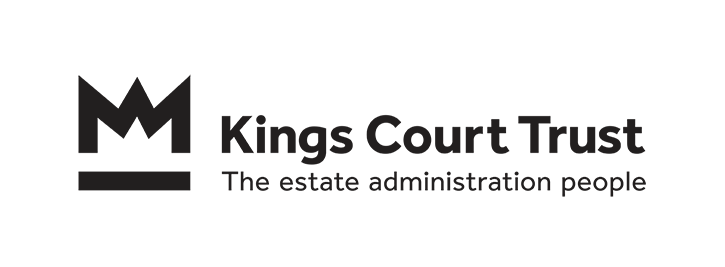 Estate administration – The opportunity for financial advisers
When a client passes away, what do you want to achieve?

Retain management of their assets?
Support the family at their time of need?
Offer financial advice to the beneficiaries?
Generate additional revenue for your business?
Ongoing advice to the Trustees on Trust management, appropriate investments and tax implications?

Kings Court Trust can help you to achieve all of this
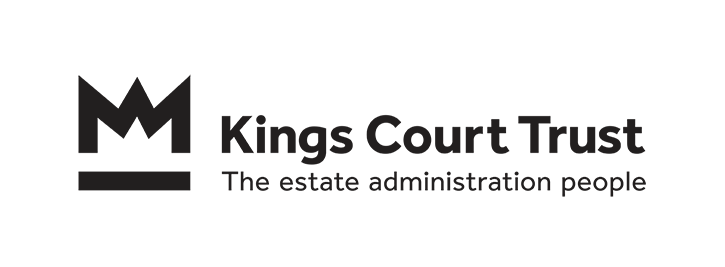 Thank you for listening.
Any questions?
Jill Clayton Business Development Manager
www.kctrust.co.uk/partners